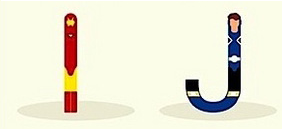 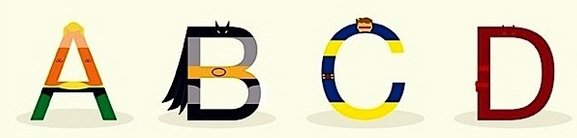 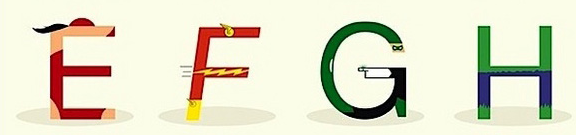 £1         £2        £3         £4       £5        £6        £7       £8       £9        £10
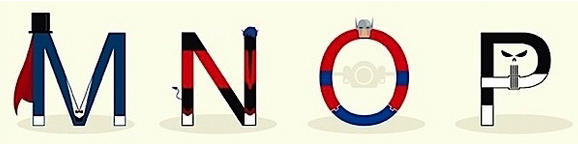 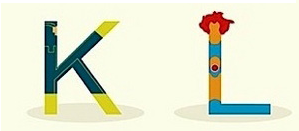 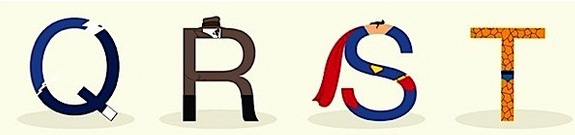 £11         £12        £13        £14       £15        £16        £17       £18        £19       £20
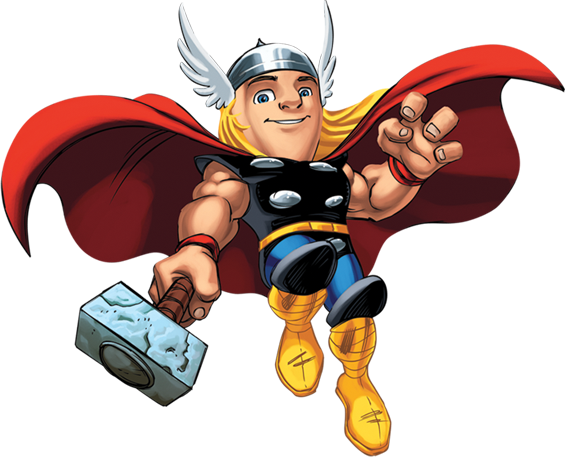 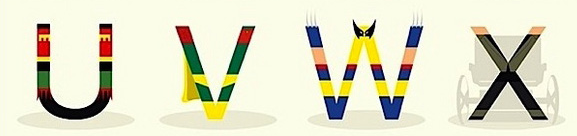 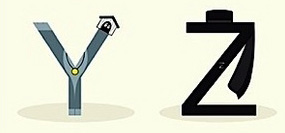 £21         £22       £23        £24       £25       £26
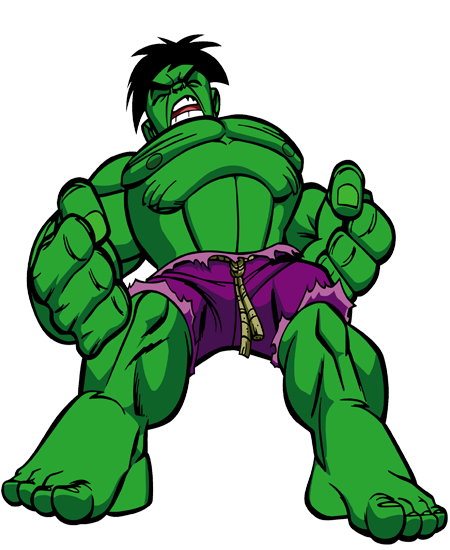 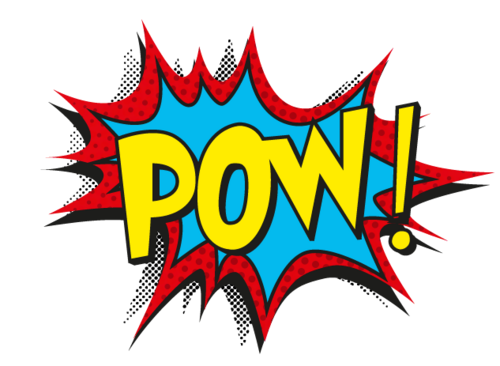 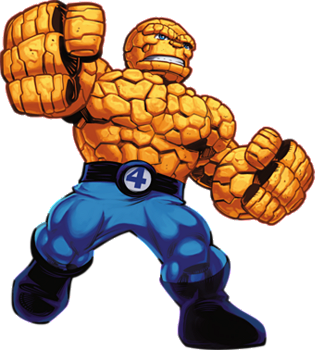 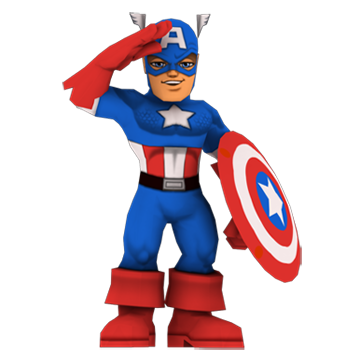